Healthy Learning, Healthy Lives Award 	Key Stage 0 (Early years)
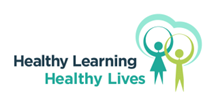 Quick reference guide
For more information and a breakdown of these criteria, go to www.healthylearningdoncaster.co.uk
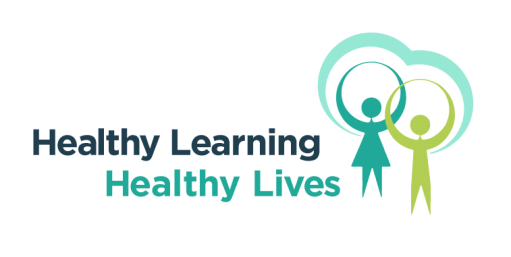 HLHL Accreditation Process
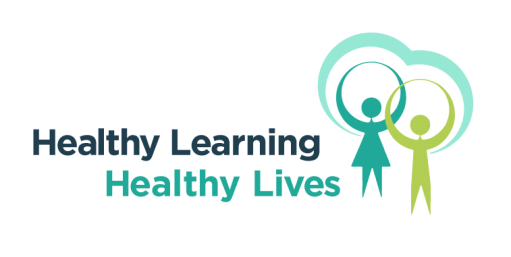 www.healthylearningdoncaster.co.uk
healthylearning@doncaster.gov.uk